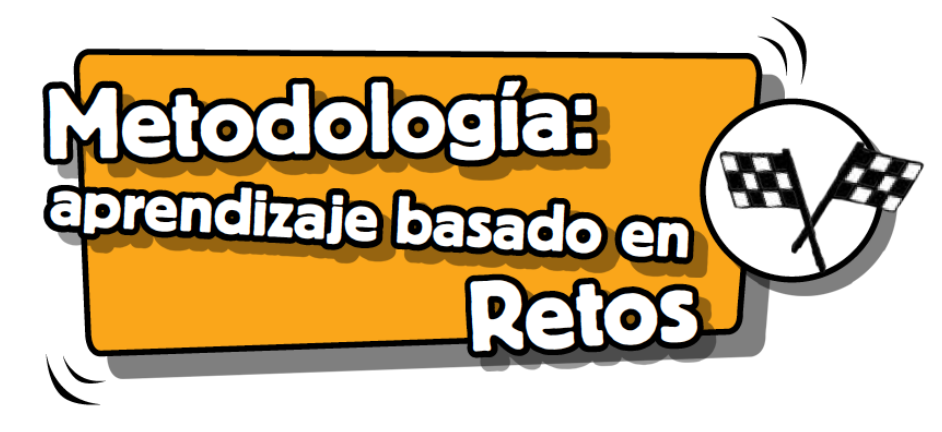 Imagen, texto, gráfico…
ESTÍMULO
Interrogante
RETO
APRENDER E INVESTIGAR
PRODUCTO FINAL
CURIOSIDAD
Pasos
Difusión
Experiencia propia, cotidianidad, conocimientos previos…
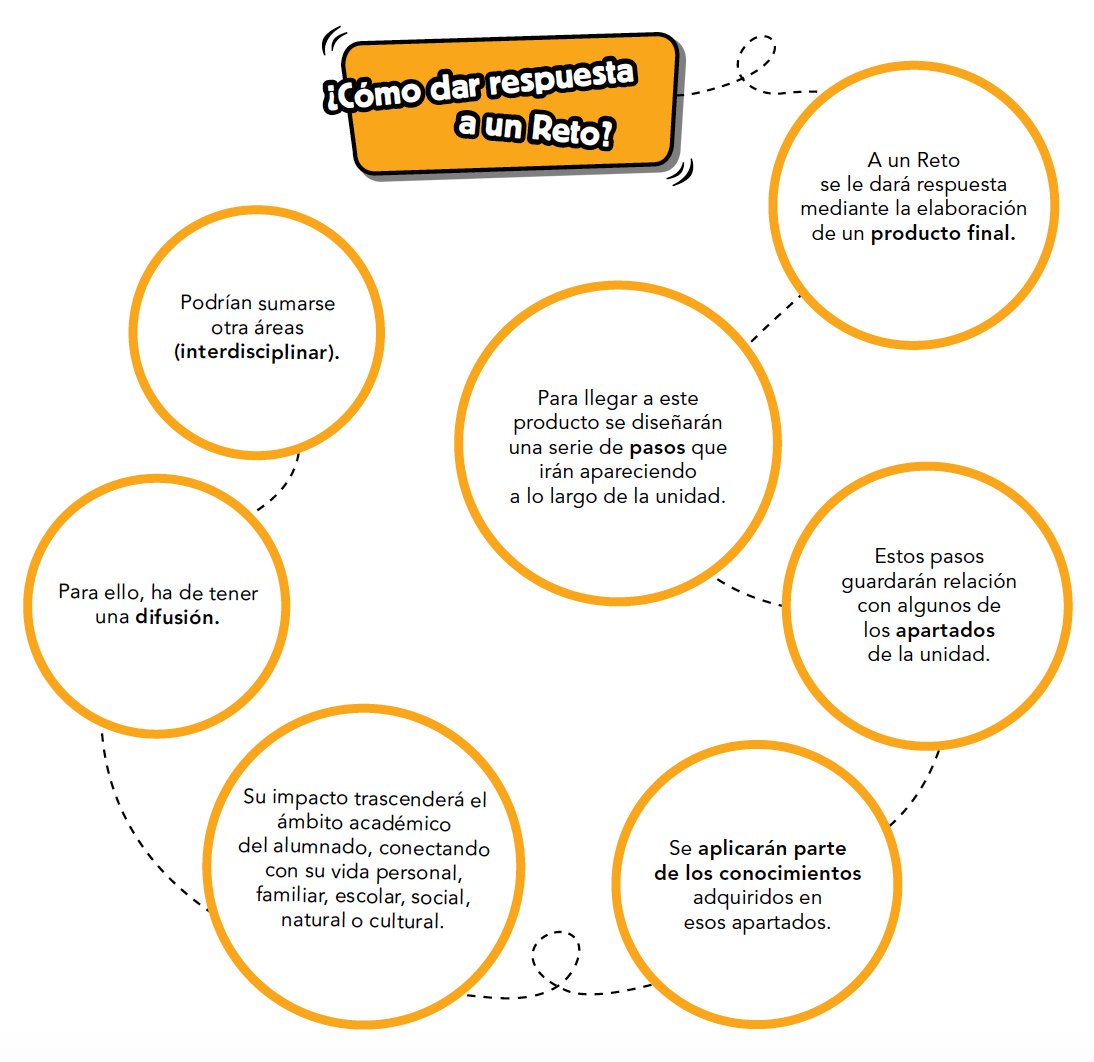 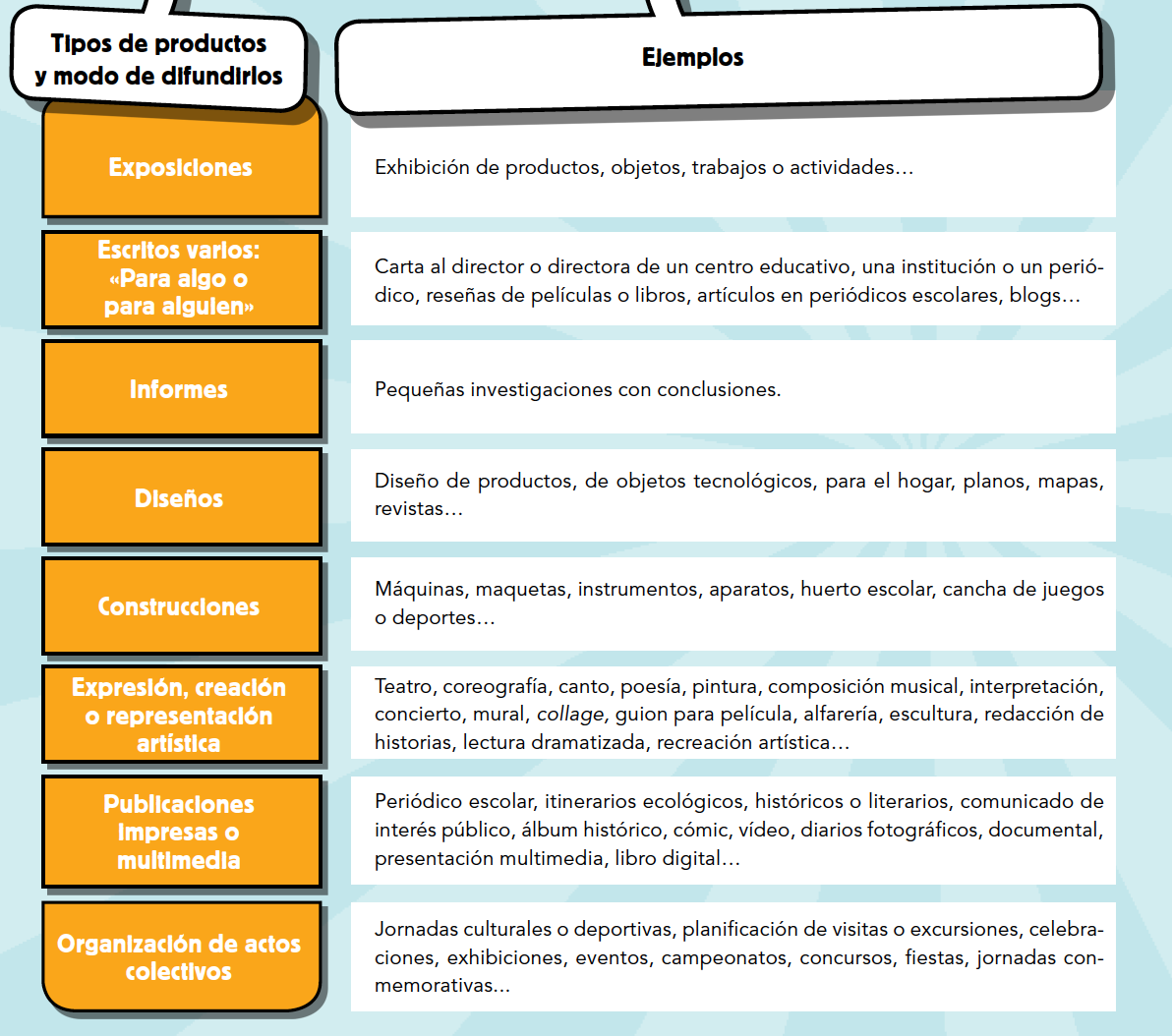 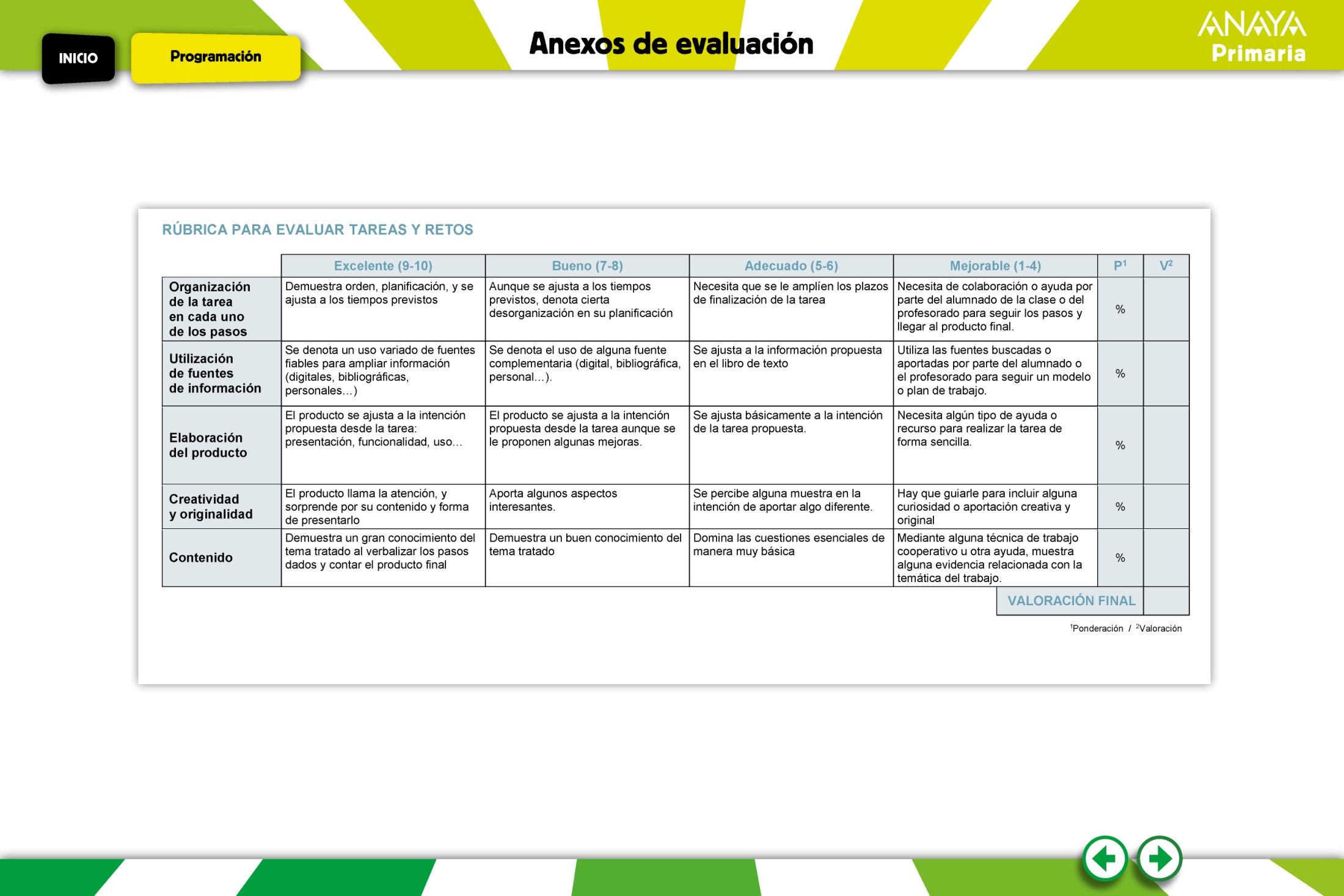